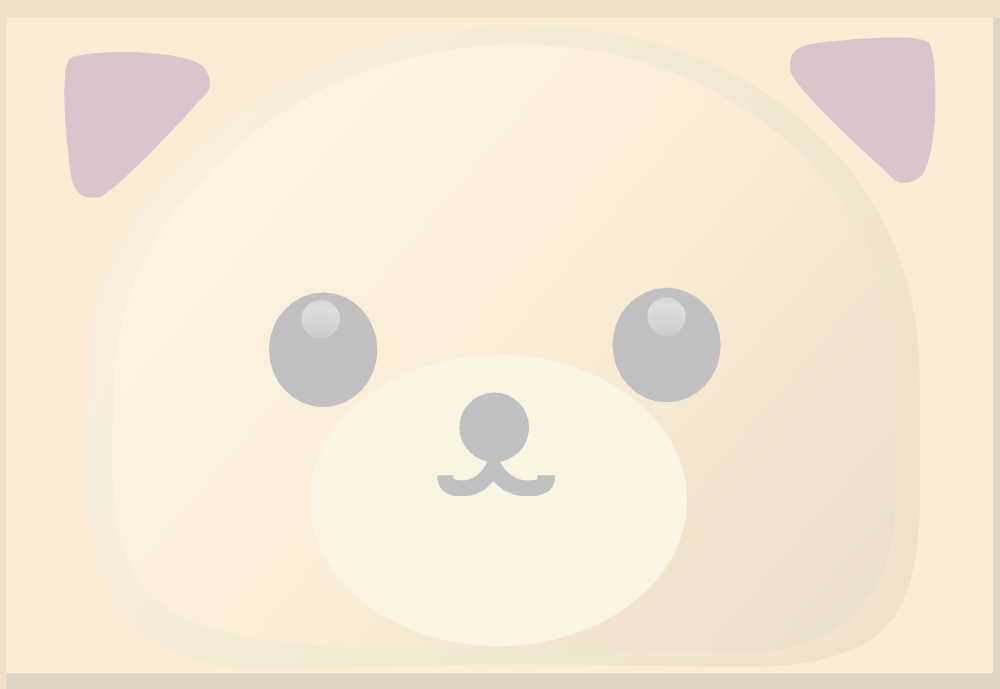 「拝啓、さかもとと申します」

2008年６月２８日
わんくま同盟　勉強会初参戦。

※最重要 -質問はご遠慮願います-
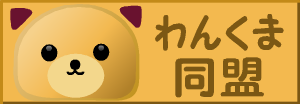 わんくま同盟 大阪勉強会 #20
SQL Server Compact概要－１
【バージョン】

3.5 SQL Server Compact

3.1 SQL Server Compact Edition

3.0 SQL Server Mobile Edition

2.0 SQL Server 2000 Windows CE Edition
【互換性】

3.5→3.1をアップグレード可能

3.0、3.1は互換性あり

2.0は他エディションとの互換性なし（作り直し）
SQL Server Compact概要－２
【Visual Studio バージョン】

3.5 SQL Server Compact

3.1 SQL Server Compact Edition

3.0 SQL Server Mobile Edition

2.0 SQL Server 2000 Windows CE Edition
→Visual Studio2008※3.1はアップグレードとなる
→Visual Studio2005

→Visual Studio2005

→？？
SQL Server Compact暗号化
・暗号化には2つのタイプ（３．５からの機能）
	
１：プラットフォーム依存
		OS側に暗号化処理を委ねる
		Windows XP→CE などは利用できない

２：エンジン依存
		SQL Server Compactの機能による
		OSに依存されず、XP⇔CEなどでも利用可能
		
		PCとモバイルの連携運用ではエンジン依存暗号化が良い
デバイスへのインストール方法
１：VisualStudioを利用しての自動インストール

２：手動インストール
	２－１：Copmact Framework2.0のインストール
     C:\Program Files\Microsoft Visual Studio 8\ SmartDevices\SDK\CompactFramework\2.0\v2.0\WindowsCE \<platform>\<processor>\ NETCFv2.<platform>.<processor>.cab ファイル

	２－２：エンジンのインストール
C:\Program Files\Microsoft Visual Studio 8\SmartDevices\SDK\SQL Server\Mobile\v3.0\<platform>\<processor>\
	 sqlce30.platform.processor.cab
        sqlce30.repl.platform.processor.cab

	デバイス上でCABファイルをクリックしてインストール開始。　
	クエリアナライザもインストール可能！！！
NETCFv2.<platform>.<processor>.cab ファイル
デスクトップへのインストール方法
１：インストーラーを利用	
	１－１：Visual Studioでプロジェクトに%Program Files%\Microsoft SQL Server Compact Edition\v3.5\Desktop フォルダにある System.Data.SqlServerCe.dllの参照を追加

２：ClickOnceを利用

３：プライベートファイルベース配置
	sqlceca35.dll     
	sqlcecompact35.dll     
	sqlceer35EN.dll     
	sqlceme35.dll     
	sqlceoledb35.dll     
	sqlceqp35.dll     
	sqlcese35.dll

基本的にこのDLLがあれば利用可能
インストールが必要なの？
【メリット】
・WindowsUpdateの適用対象となる→管理が楽

・デバイスの場合はかなり楽
【デメリット】
・管理者権限が必要

・そもそも面倒
機能制限
１：以下はむり。	
	・ストアドプロシージャ
	・トリガ
	・ビュー
	・SQL CLR

２：サイズは４GBまで（Express Editionと同様）

３：同時セッションは２５６まで（１００までを推奨）→複数セッションを利用することがあるかが問題

４：デスクトップとデバイスアプリとの差に注意	
	例）TransactionScopeはデスクトップはOK　デバイスはNG（FWの差がそのままと思ってよい）

５：接続頻度は少ない方が良い

これに反する場合は他のエディションを利用しよう
SQL Server Compact使いどころ
・SQL Server Compact　を採用する基準は？

	・接続頻度が少ないアプリで（特に更新系）

	・エンジンごと自由に配布したいとき

	・配布サイズをひたすら小さくしたいとき

	・プロセス内でアプリを完結させたいとき
実務で使うには
１：私はここで使った 2007年春
	・インターネットへの接続不可→プライベートファイルベース配置でいいや
	・スタンドアロンシステム
	・更新頻度が少ない
	・担当者が簡単にファイルをコピーしてデータ移動できること

２：私はここであきらめた2008年春
	・デバイスメーカーによるサポート不可
	デバイスアプリではまだまだC++とフラットファイルでの運用が主流